臺北市政府蹲點心得分享
產發處產業科陳慧雯
大綱
一、前言
二、學習目標
三、學習內容
四、兩地差異
五、建議事項
1
一、前言
觀摩社會住宅
臺北市住宅
白皮書
連江縣政府住宅蹲點計畫書
112.7.31-8.2
3天
蹲點
2
二、學習目標
3
三、學習內容
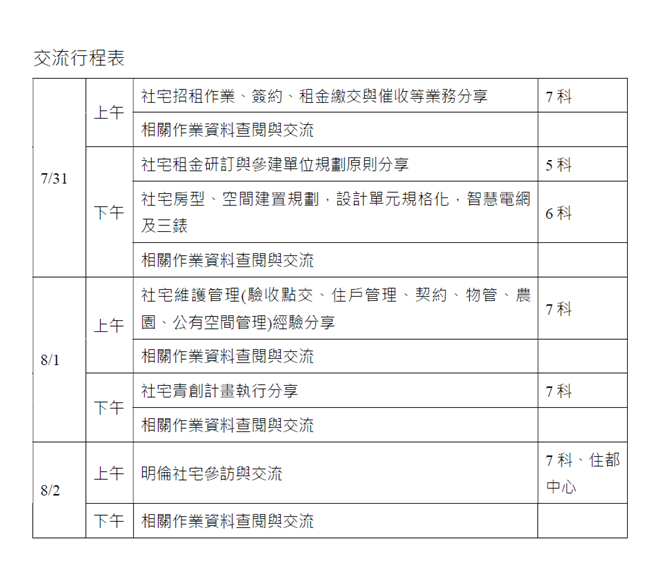 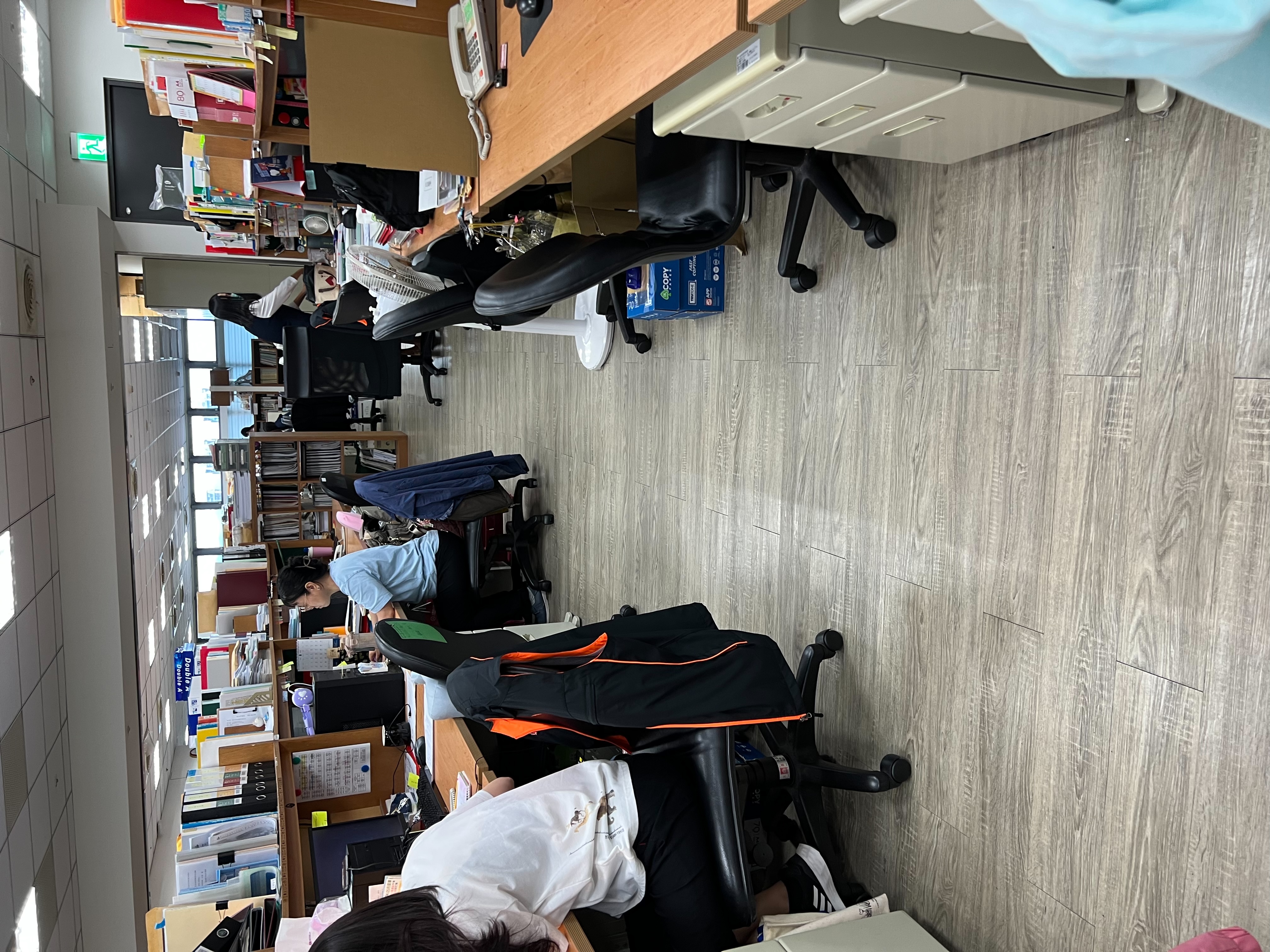 4
三、學習內容
5
三、學習內容
先期規劃
6
設置服務設施原則 興辦社會住宅公共設施設置情形
基地評估階段
設計規劃階段
工程階段
完工點交階段
不影響本局行政流程的前提下，參建需求建議在基本設計核定前確認為宜。
考量工程施工執行，參建需求最晚於細設核定前確認完成，另提醒基設後細設前更改需求，可能衍生相關變更作業之工期及經費。
評估參建需求配置
調查府內參建需求
參建需求研商會議
都發局社會住宅
調整規劃設計內容
管理機關變更移轉
納入地方所需設施
基地評估納入興辦
編列規劃設計預算
都市設計準則
拜會里長
地區說明會
建照申請
爭取工程經費
工程發包
施工、完工、點交
使照請領
都市設計審議
報府核定參建
7
三、學習內容
工程
社會福利設施、身心障礙服務、長照服務、幼兒園及托育服務，其他尚有社區活動設施、商業空間、青年創業空間及收費停車場等
8
三、學習內容
招租
9
社會住宅招租流程
臨櫃
郵寄
網路
公開抽籤並依序
建立配租及候租名冊
公告招租
資格審查
社宅興建完工
受理收件
一般招租
總租期屆滿
公告隨到隨辦
資格審查
依送件時間序
建立配租及候租名冊
租期屆滿候租名單失效
臨櫃 
郵寄
受理收件
隨到隨辦
社區出缺空戶
候租名單用罄
10
社會住宅申請資格
(其他特殊情形身分)
11
社會住宅分級租金補貼
12
年所得40%至50%分位點家庭：公告定價。
年所得40%分位點以下家庭：定價直接扣除租金補貼。
租期內所得或家庭成員變動，得申請調整補貼額度。
依照所得、承租房型(居住人數)訂定租金分級機制：
12
三、學習內容
營運管理
13
社會住宅租金繳交與催收
租金繳交(無現金支付)：
智慧支付：承租人須事先填妥「智慧支付服務申請書」，即可按月自行繳納。
銀行扣款：承租人須事先開立指定銀行帳戶，並提供「轉帳付款授權書」，按月自動扣款。
租金催收：
1
2
3
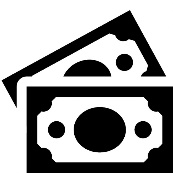 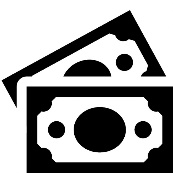 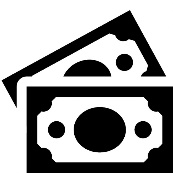 欠租5期
經催告仍欠租5期
欠租4期以下
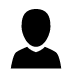 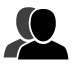 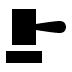 通知承租人限期還款(催告)，如為弱勢，併副知社會局
終止租約收回房屋，併要求承租人返還積欠租金
通知承租人
14
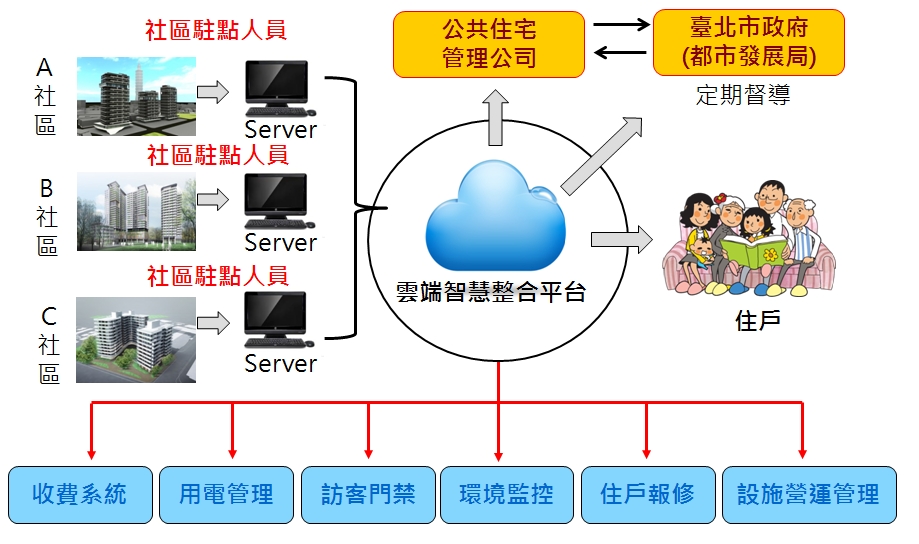 15
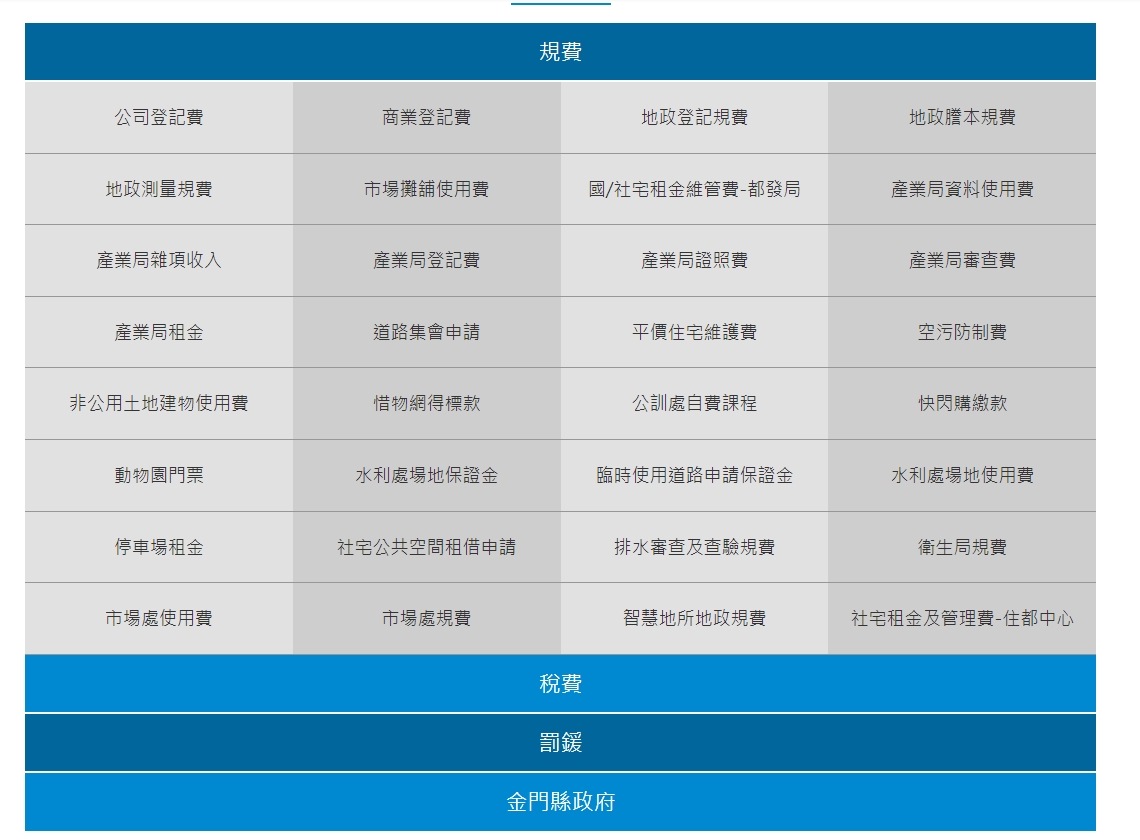 16
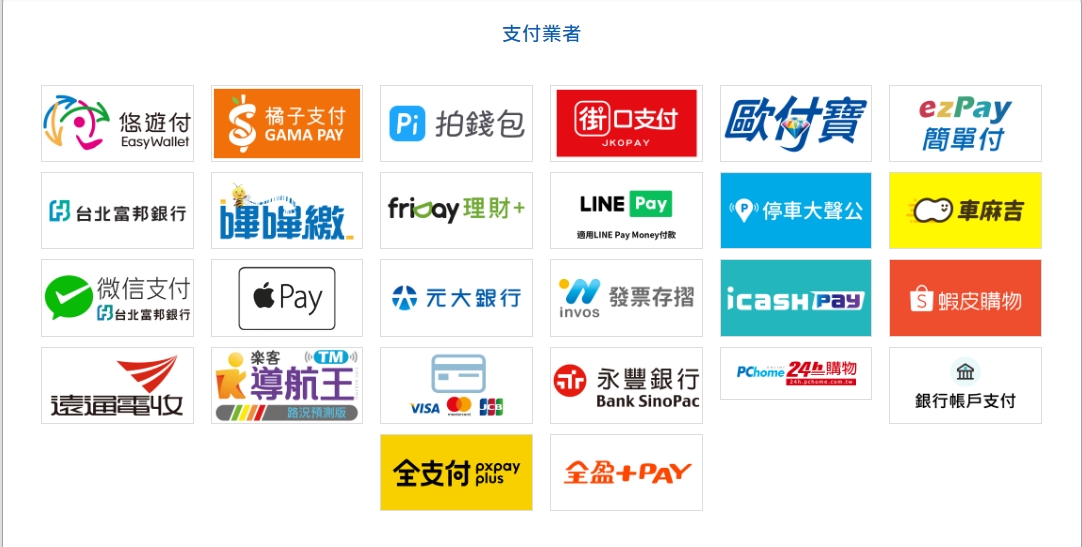 17
四、兩地差異
18
五、建議事項
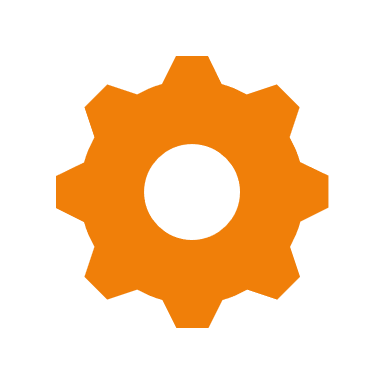 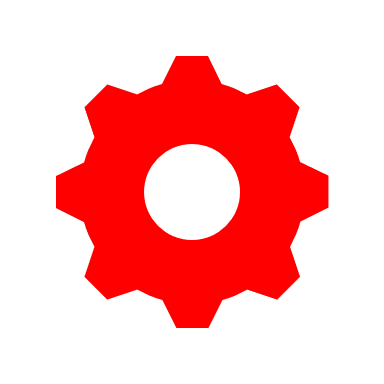 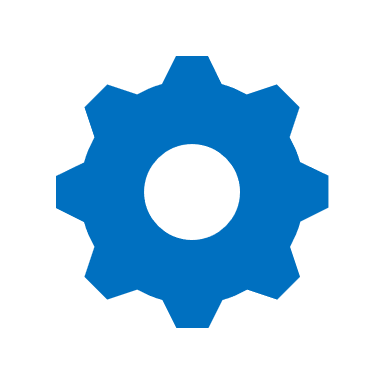 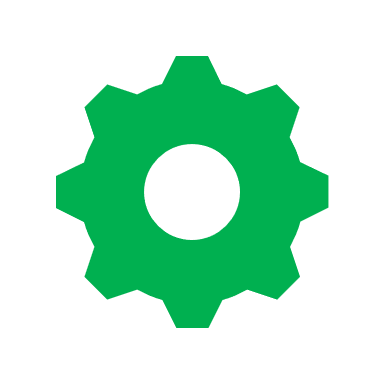 19
~THE END~
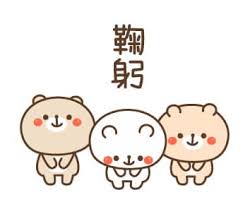 20